PROJECT RETROSPECTIVE INFOGRAPHIC
Worked Well
Needs Improvement
What’s Next
Appreciations
Lorem ipsum odor amet, consectetuer adipiscing elit.
Lorem ipsum odor amet, consectetuer adipiscing elit.
Lorem ipsum odor amet, consectetuer adipiscing elit.
Lorem ipsum odor amet, consectetuer adipiscing elit.
Category 01
Lorem ipsum odor amet, consectetuer adipiscing elit.
Lorem ipsum odor amet, consectetuer adipiscing elit.
Lorem ipsum odor amet, consectetuer adipiscing elit.
Lorem ipsum odor amet, consectetuer adipiscing elit.
Category 02
Lorem ipsum odor amet, consectetuer adipiscing elit.
Lorem ipsum odor amet, consectetuer adipiscing elit.
Lorem ipsum odor amet, consectetuer adipiscing elit.
Lorem ipsum odor amet, consectetuer adipiscing elit.
Category 03
Final Thoughts
Lorem ipsum odor amet, consectetuer adipiscing elit. Vivamus inceptos magna hendrerit cursus bibendum nibh sit pharetra.
Lorem ipsum odor amet, consectetuer adipiscing elit. Vivamus inceptos magna hendrerit cursus bibendum nibh sit pharetra.
Lorem ipsum odor amet, consectetuer adipiscing elit. Vivamus inceptos magna hendrerit cursus bibendum nibh sit pharetra.
Worked Well
Needs Improvement
What’s Next
Appreciations
Lorem ipsum odor amet, consectetuer adipiscing elit.
Lorem ipsum odor amet, consectetuer adipiscing elit.
Lorem ipsum odor amet, consectetuer adipiscing elit.
Lorem ipsum odor amet, consectetuer adipiscing elit.
Lorem ipsum odor amet, consectetuer adipiscing elit.
Lorem ipsum odor amet, consectetuer adipiscing elit.
Lorem ipsum odor amet, consectetuer adipiscing elit.
Lorem ipsum odor amet, consectetuer adipiscing elit.
Lorem ipsum odor amet, consectetuer adipiscing elit.
Lorem ipsum odor amet, consectetuer adipiscing elit.
Lorem ipsum odor amet, consectetuer adipiscing elit.
Lorem ipsum odor amet, consectetuer adipiscing elit.
Lorem ipsum odor amet, consectetuer adipiscing elit.
Lorem ipsum odor amet, consectetuer adipiscing elit.
Lorem ipsum odor amet, consectetuer adipiscing elit.
Lorem ipsum odor amet, consectetuer adipiscing elit.
PROJECT RETROSPECTIVE INFOGRAPHIC
Appreciations
Puzzles
Wishes
Actions
Risks
Lorem ipsum odor amet, consectetuer adipiscing elit. Vivamus inceptos magna hendrerit.
Lorem ipsum odor amet, consectetuer adipiscing elit. Vivamus inceptos magna hendrerit.
Lorem ipsum odor amet, consectetuer adipiscing elit. Vivamus inceptos magna hendrerit.
Lorem ipsum odor amet, consectetuer adipiscing elit. Vivamus inceptos magna hendrerit.
Lorem ipsum odor amet, consectetuer adipiscing elit. Vivamus inceptos magna hendrerit.
PROJECT RETROSPECTIVE INFOGRAPHIC
RESOURCE PAGE
Use these design resources in your Canva Presentation.
Fonts
Design Elements
This presentation template
uses the following free fonts:
TITLES:
POPPINS

HEADERS:
POPPINS

BODY COPY:
POPPINS
You can find these fonts online too.
Colors
#5D3221
#FBCA78
#68C7C1
#A38579
#F8E6C9
#F4805C
DON'T FORGET TO DELETE THIS PAGE BEFORE PRESENTING.
CREDITS
This presentation template is free for everyone to use thanks to the following:
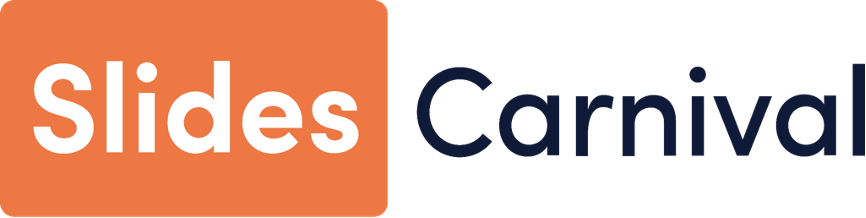 for the presentation template
Pexels, Pixabay
for the photos
Happy designing!